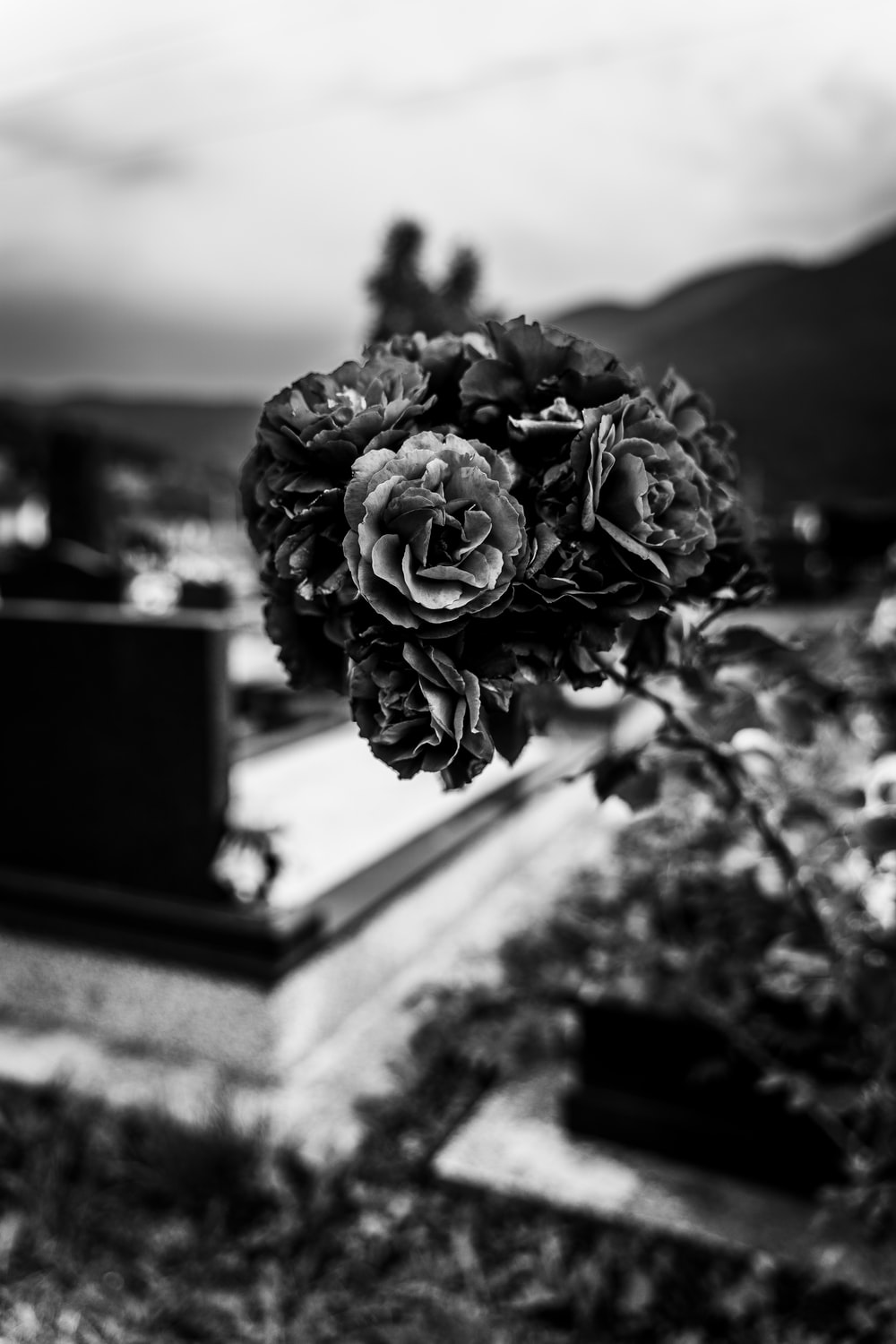 Tumulus
Magdalenae Marchinae Sororis
[Speaker Notes: https://unsplash.com/photos/Pb3opN-1Yao]
Directions
Use your whiteboard to write in suggested answers to the blanks.
Be creative, but also remember the tone and context of this poem.
Magdālis, Virtūtis imāgō, hōc tumulō ____________.
Magdālis, Virtūtis imāgō, hōc tumulō tegitur.
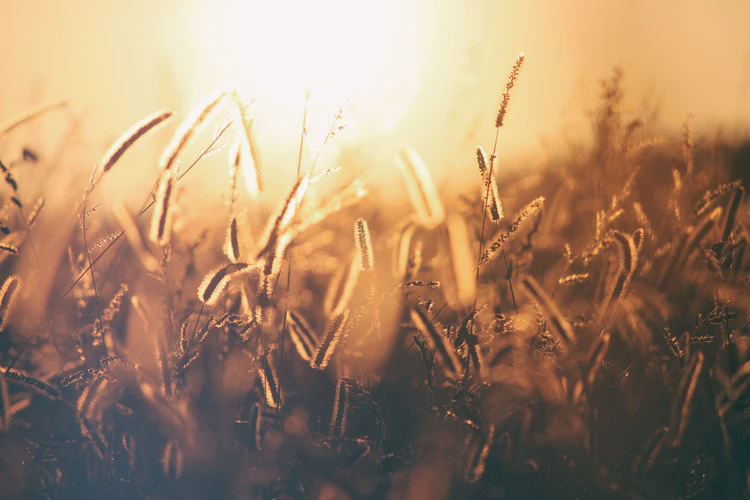 __________ erat Magdalenae nōndum septima messis.
[Speaker Notes: https://unsplash.com/photos/uQN9KaPTeI4]
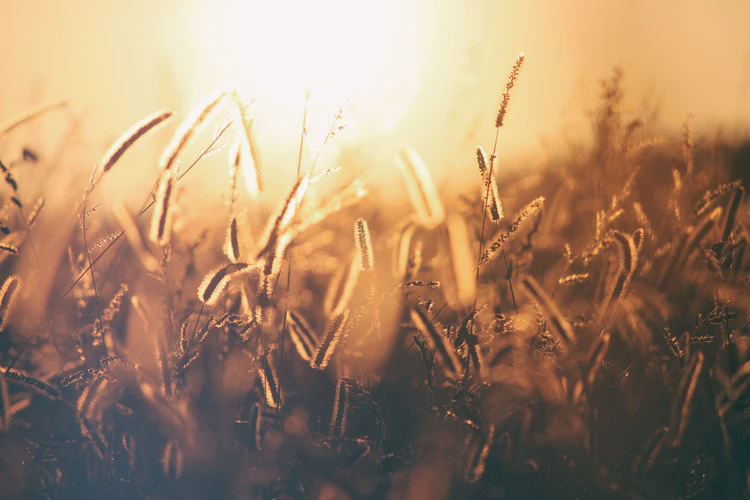 Addita erat Magdalenae nōndum septima messis.
[Speaker Notes: https://unsplash.com/photos/uQN9KaPTeI4]
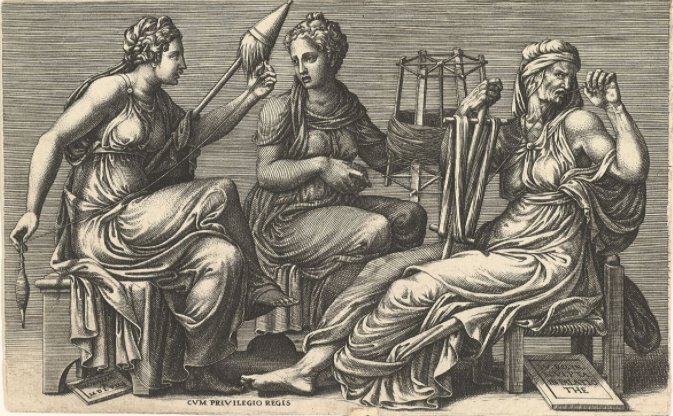 Sed vix Parca impia ēripuit _______________,
[Speaker Notes: https://www.metmuseum.org/art/collection/search/367537]
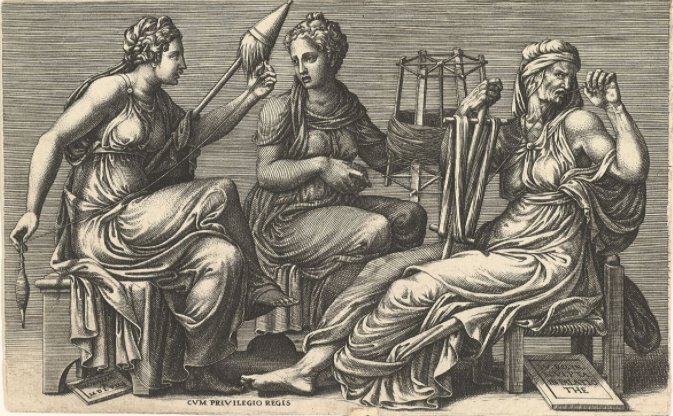 Sed vix Parca impia ēripuit aspectam lūcem,
[Speaker Notes: https://www.metmuseum.org/art/collection/search/367537]
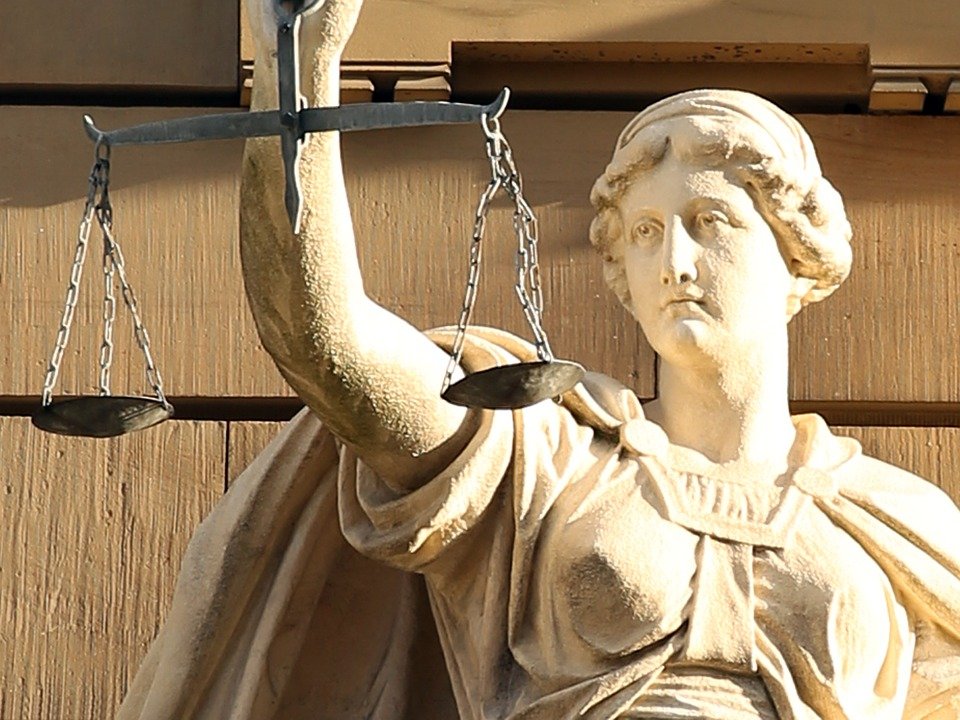 ____________, & __________, dum putat esse parēs.
[Speaker Notes: https://pixabay.com/photos/justitia-zodiac-sign-421805/]
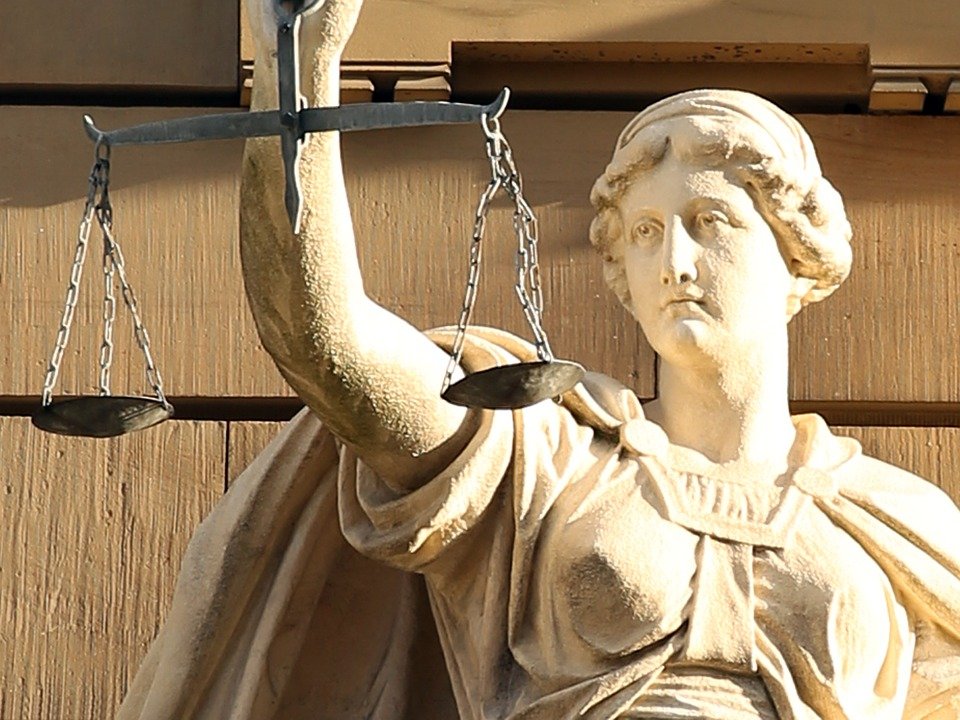 Aetātem, & laudēs, dum putat esse parēs.
[Speaker Notes: https://pixabay.com/photos/justitia-zodiac-sign-421805/]
TumulusMagdalenae Marchīnae Sorōris
Magdālis hōc tumulō tegitur, Virtūtis imāgō,
	Addita cui nōndum septima messis erat.
At vix aspectam ēripuit Parca impia lūcem,
	Aetātem, & laudēs, dum putat esse parēs.
Cūr Parca impia erat?
Quomodo Marchīna dēscrīpsit sorōrem suam?
Si sorōrem habēs, quomodo eam dēscrībis?
Amābat Marchīna sorōrem suam? Cūr?
Nōs aetātem messibus nōn iam dēscrībimus. Quomodo hodiē dēscrīberēmus aetātem? (Nōn licet utī annīs).